Introduction to Arrays
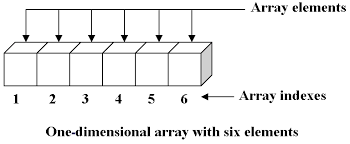 Arrays are:
Array: This is often referred to as a list, for example, a shopping list:
	   shopping_list = [‘milk’, ‘eggs’, ‘butter’]

2D Array: This is lists within a list,

shopping_list = [[‘milk’, ‘eggs’, ‘butter’], [‘pie’, ‘cakes’, ‘biscuits’], [‘tea’, coffee’]]

This type of Array is sometimes called Matrices or a Matrix
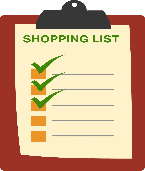 Arrays Python
A_list = [ ] 						(This is empty)
A_list = [“a”, “b”, “c”]				(A list with three entries)
shopping_list = [“eggs”, “bread”, “juice”]	

To print the array:
print (shopping_list)

To print the first item in the array:
print (shopping_list[0])
Lists numbering or indexing starts at ZERO
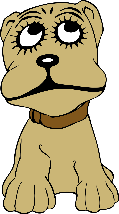 [Speaker Notes: Note that the first item in the array / list is in positon 0]
Find the length of Arrays
shopping_list = [“eggs”, “bread”, “juice”,  “Butter”]	

To return the length of the array, how many entries there are:

print (len(shopping_list))

Task
Add another few items to the shopping list and check the length
[Speaker Notes: Explain what the len() function does, finds the length of the list]
Reading / Overwriting Arrays
shopping_list = [“eggs”, “bread”, “juice”,  “Butter”]	

To read / print the first item in the array:
print (shopping_list[0])

To read / print the second item in the array:
print (shopping_list[1])

To over write the second item in the array:
shopping_list[1] = “white bread”
[Speaker Notes: The list positions begins at 0, so [0] is item one in the list, the eggs
Replacing simple uses the = and the new value]
Reading / Overwriting Arrays
shopping_list = [“eggs”, “bread”, “juice”,  “Butter”]	

shopping_list[1] = "white bread"
print (shopping_list)

Task
Replace the eggs with apples 
Replace juice with orange juice
Lists numbering or indexing starts at ZERO
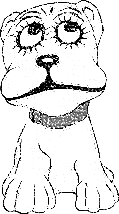 [Speaker Notes: In the second printed statement the ‘bread’ is replaced with ‘white bread’]
Print more than one item
Print a range of entries from the list, say the first three 

shopping_list = ["eggs", "bread", "juice",  "Butter"]
print (shopping_list[0:3])

Task
What items would be displayed?
print (shopping_list[1:4])
[Speaker Notes: This uses a technique called slicing, to slice into a section of the items that you want
Note that the list starts from 0 and the items in position 0, 1, and 2 are displayed 
In the second example , bread, juice and butter would be displayed]
Try the array task